PHY 712 Electrodynamics
10-10:50 AM  in Olin 103


Notes for Lecture 23:
Chap. 8 in Jackson – Wave Guides
-- third shortened lecture
Coaxial cable
Cylindrical wave guides
03/03/2023
PHY 712  Spring 2023 -- Lecture 23
1
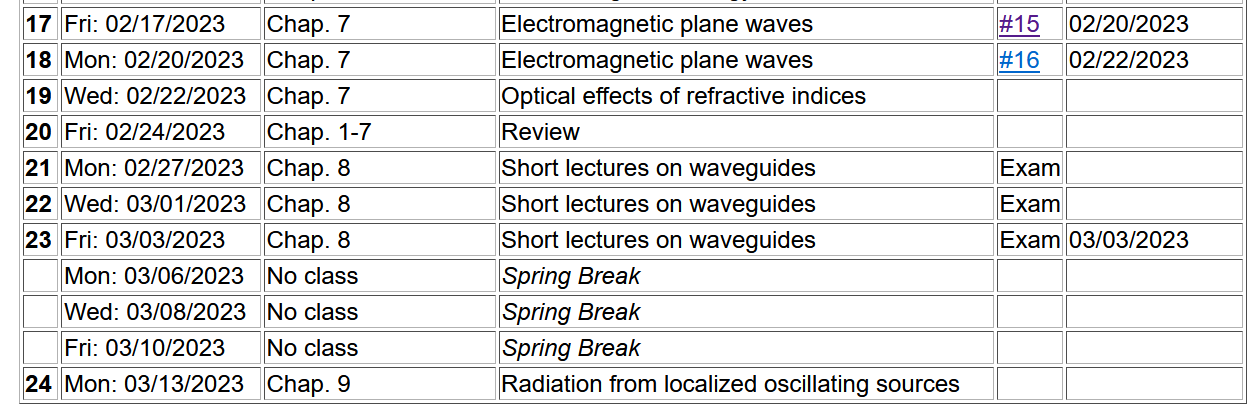 For 2/27/2023-3/03/2023:
Individual work on take home exam
Shortened class lectures on Chapter 8 of Jackson
03/03/2023
PHY 712  Spring 2023 -- Lecture 23
2
Wave guides – dielectric media with one or more metal boundary
Coaxial cable
   TEM modes
Simple optical pipe
   TE or TM modes
k
k
E
H
Waveguide terminology
TEM:  transverse electric and magnetic (both E and H fields are perpendicular to wave propagation direction)
TM: transverse magnetic (H field is perpendicular to wave propagation direction)
TE: transverse electric (E field is perpendicular to wave propagation direction)
03/03/2023
PHY 712  Spring 2023 -- Lecture 23
3
Wave guides
Top view:
z
m e
Inside medium, m e assumed to be real
a
b
Coaxial cable
   TEM modes
(following problem 8.2 in Jackson’s text)
03/03/2023
PHY 712  Spring 2023 -- Lecture 23
4
Electromagnetic waves in a coaxial cable -- continued
Top view:
m e
a
r
f
b
03/03/2023
PHY 712  Spring 2023 -- Lecture 23
5
Electromagnetic waves in a coaxial cable -- continued
Top view:
m e
a
r
f
b
03/03/2023
PHY 712  Spring 2023 -- Lecture 23
6
Simple cylindrical waveguide
r
z
For the rectangular geometry, Maxwell’s equations within the pipe:
03/03/2023
PHY 712  Spring 2023 -- Lecture 23
7
Simple cylindrical waveguide -- continued
r
z
For the cylindrical geometry, Maxwell’s equations within the pipe:
03/03/2023
PHY 712  Spring 2023 -- Lecture 23
8
Simple cylindrical waveguide
r
z
03/03/2023
PHY 712  Spring 2023 -- Lecture 23
9
Simple cylindrical waveguide -- continued
03/03/2023
PHY 712  Spring 2023 -- Lecture 23
10
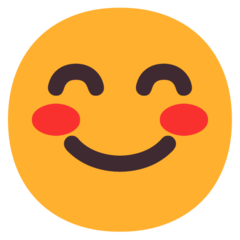 Have a very enjoyable spring break.

See you March 13, 2023.
03/03/2023
PHY 712  Spring 2023 -- Lecture 23
11